Today’s group activity
Work with groups in breakout rooms
Look at figures from Campbell-Staton et al paper; refer to paper if needed (links on assignment page)
Discuss with your group what the figures mean, answer questions
All should participate in discussion and contribute to Google doc responses
We will reconvene at 9:10 for you to share ideas
If you have issue with breakout rooms, leave meeting and come back in and I will add you back in
1
Cold tolerance in anoles
Green anole, Anolis carolinensis
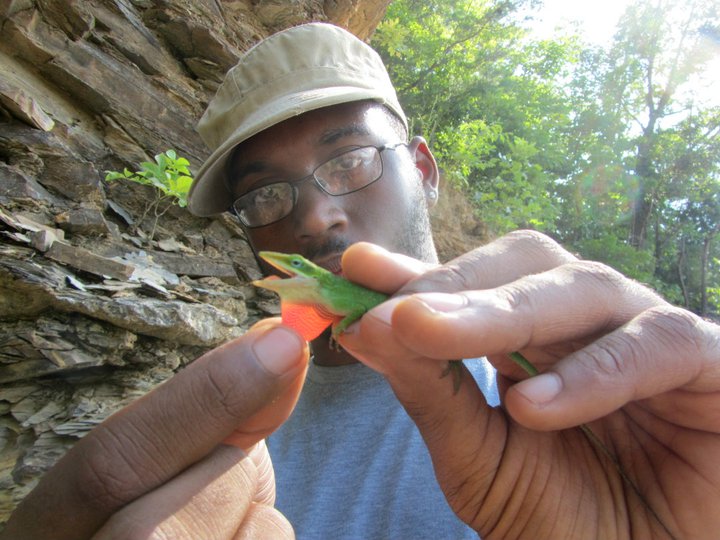 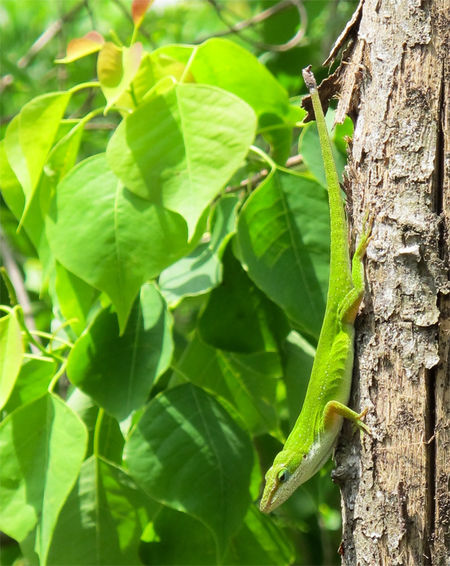 https://news.harvard.edu
Dr. Shane Campbell-Staton
PhD from Harvard University
Postdoctoral researcher at Univ of Illinois at Champaign-Urbana and University of Montana
Now Assistant Professor at Princeton University
Also studies high altitude adaptation in deer mice, and tusklessness in African elephants
https://scholar.harvard.edu/
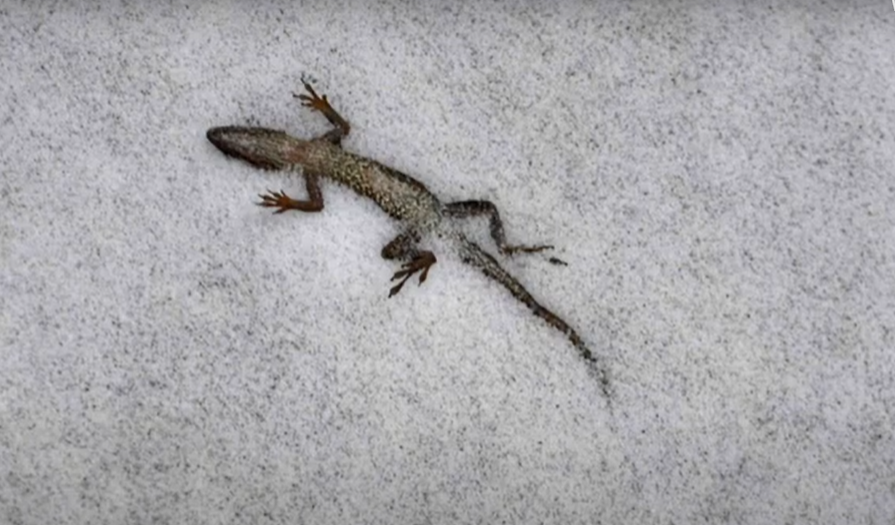 Dead anole in winter storm
2
Harvard Horizons Symposium
[Speaker Notes: Source of photo of Campbell-Staton:  https://news.harvard.edu/gazette/story/2017/08/research-explores-natural-selection-in-action/
Green anole image: https://scholar.harvard.edu/shane.campbellstaton/ongoing-research-0
Anole in winter storm: screen shot from Campbell-Staton’s presentation:  https://youtu.be/FLcLHyk-18k]